Художественный текст
 как     универсальное поле для формирования УУД


Цель : создание условий для развития умений педагогов, определять уровень сформированности УУД у учащихся при анализе художественного текста.
Универсальные учебные действия
Умение учиться, т.е. способность субъекта к саморазвитию и самосовершенствованию путем сознательного и активного присвоения нового социального опыта
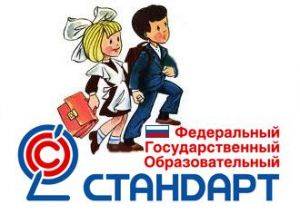 Виды универсальных учебных действий
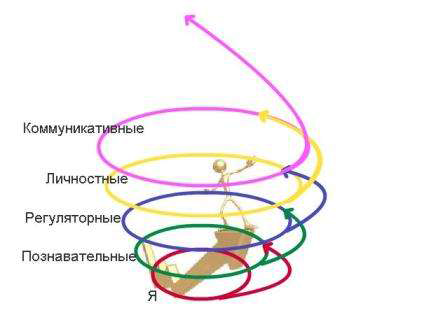 Личностные УУД
Система ценностных ориентаций школьника, отражающих личностные смыслы, мотивы, отношения  к различным сферам окружающего мира.
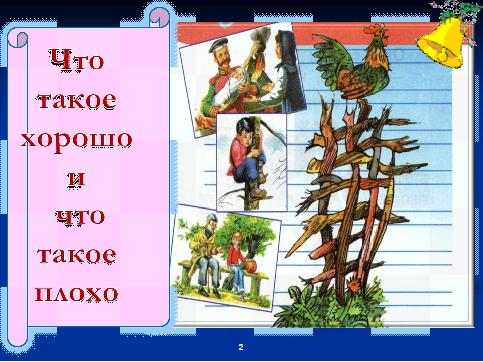 Регулятивные УУД
Отражают способность обучающегося строить учебно - познавательную   деятельность, учитывая все ее компоненты (цель, мотив, прогноз, средства, контроль, оценка).
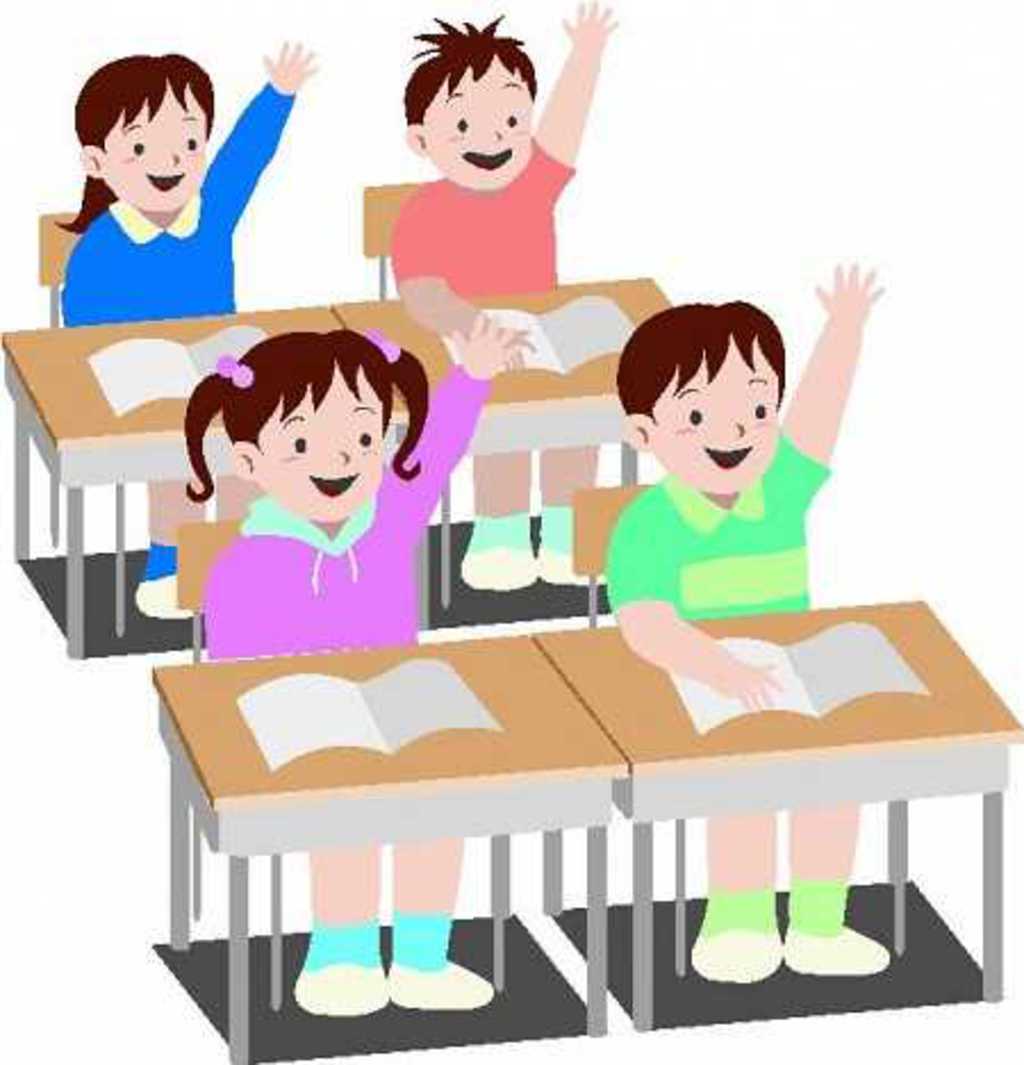 Познавательные УУД
Система способов познания окружающего мира, построение самостоятельного процесса поиска, исследования и совокупность операций по обработке, систематизации, обобщению и использованию полученной информации.
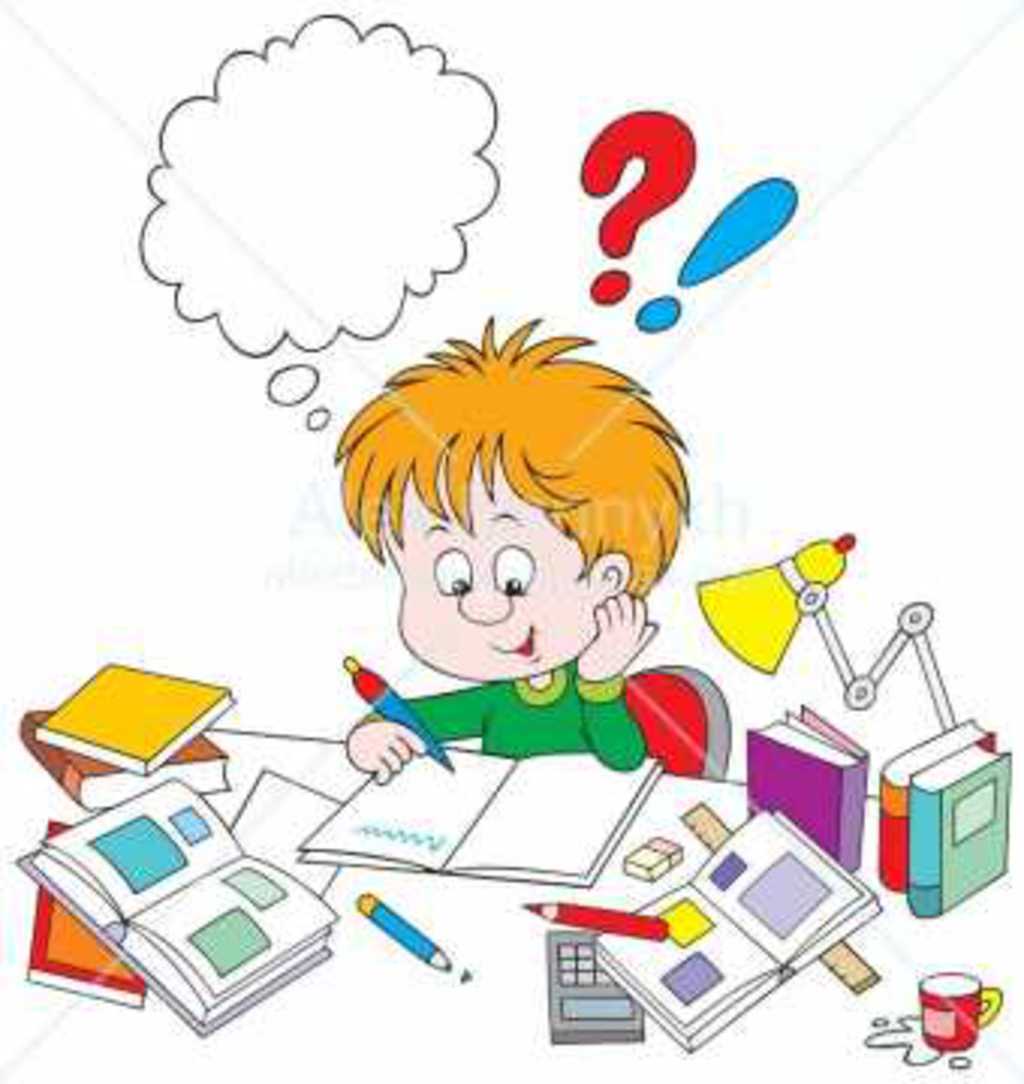 Коммуникативные УУД:
Способность  обучающихся осуществлять коммуникативную деятельность, использование правил общения в конкретных общественных ситуациях, самостоятельная организация речевой деятельности в устной и письменной формах.
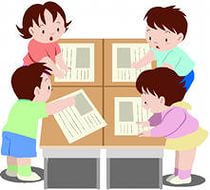 Задание: определите  виды  универсальных учебных действий:
1.оформлять своё мнение в устной форме                                    
2. выражать своё отношение к героям, поступкам, событиям
3. на основе анализа текста создавать интерпретации, делать выводы
4. оценивать учебные действия в соответствии с задачей
5. работать с разными источниками информации, владеть литературоведческой терминологией 
6. слушать и понимать других
7. высказывать своё предположение на основе работы с текстом
8. ориентироваться в социальных ролях и межличностных отношениях
1.оформлять своё мнение в устной форме                                     К      
2. выражать своё отношение к героям, поступкам, событиям     Л
3. на основе анализа текста создавать интерпретации, делать      выводы                                                                                            П                          
4. оценивать учебные действия в соответствии с задачей            Р
5. работать с разными источниками информации, владеть литературоведческой терминологией                                          П
6. слушать и понимать других                                                         К
7. высказывать своё предположение на основе работы
 с текстом                                                                                           Р
8. ориентироваться в социальных ролях и межличностных отношениях                                                                                    Л
Познавательные УУД:
Формирование умения:  
1)извлекать информацию из заглавий, текстов, иллюстраций, графиков, схем;
2)работать с разными источниками информации, владеть литературоведческой терминологией ;
3) выявлять сущность, особенность объектов (речь героя, пейзаж, сюжетно-композиционные особенности); устанавливать причинно-следственные связи;
4)на основе анализа текста создавать интерпретации, делать выводы.
Коммуникативные УУД:
Формирование умения:
1)слушать и понимать других;
2)строить речевое высказывание в соответствии с задачей;
3)оформлять своё мнение в устной форме
4)работать в паре, группе.
Регулятивные УУД:
Формирование  умения:
1) определять цели работы и планировать деятельность;
2)оценивать учебные действия в соответствии с задачей;
3)высказывать своё предположение на основе работы с текстом;
4)осуществлять познавательную и личностную рефлексию.
Личностные УУД:
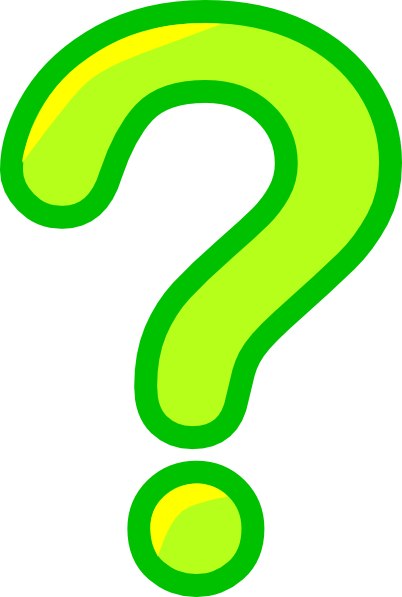 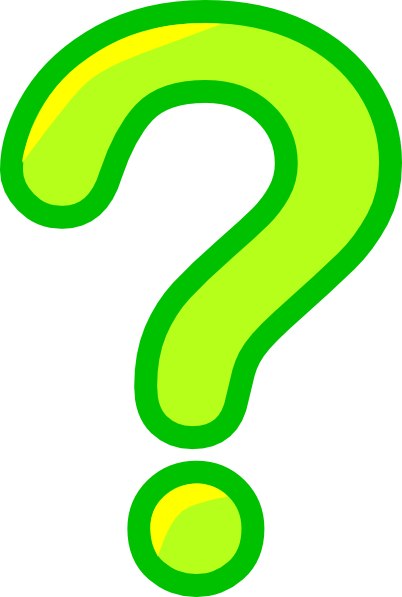 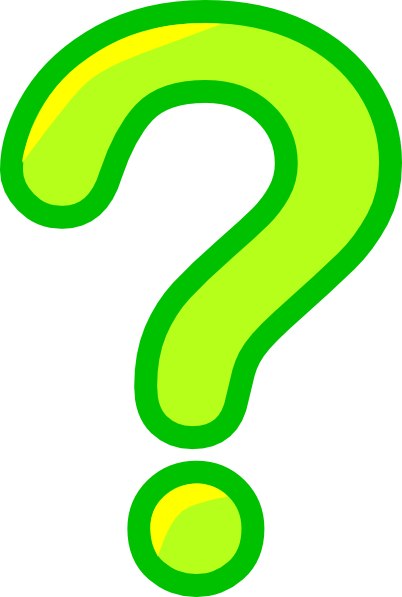 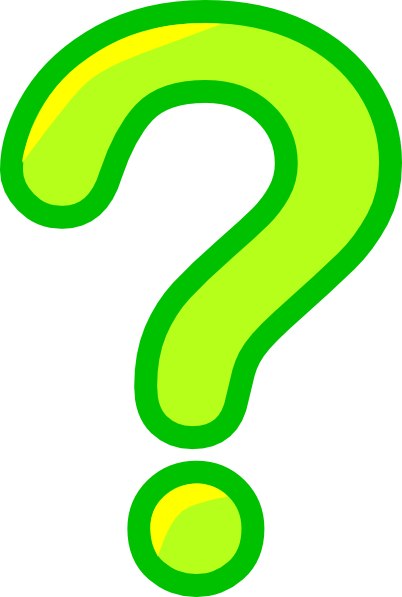 Как будем формировать УУД?
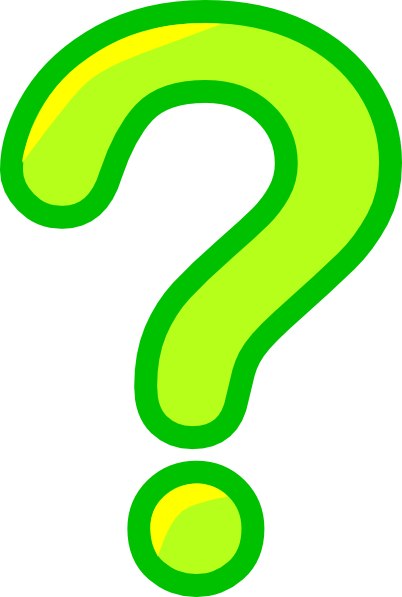 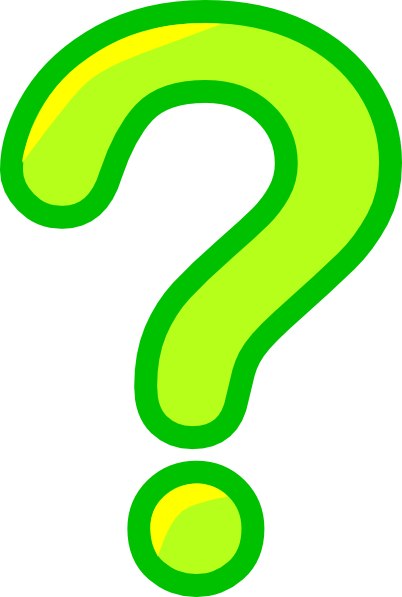 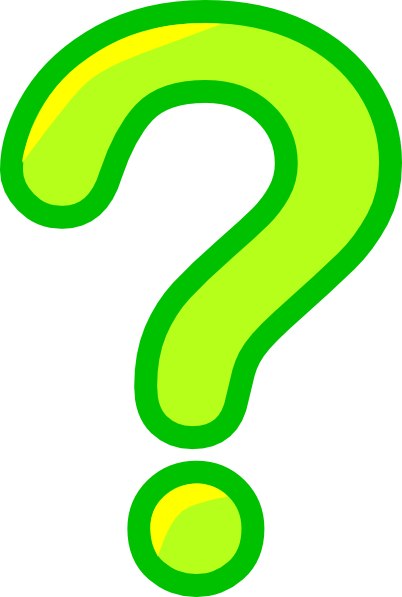 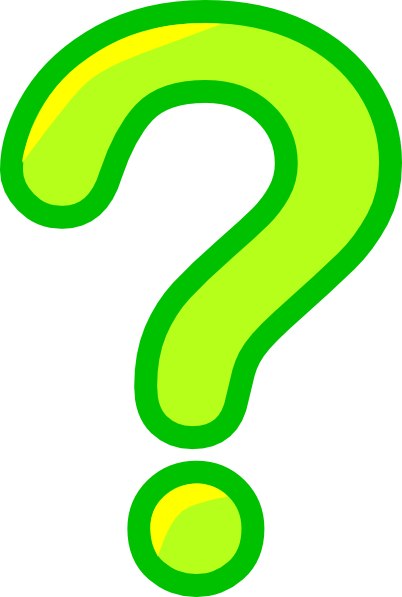